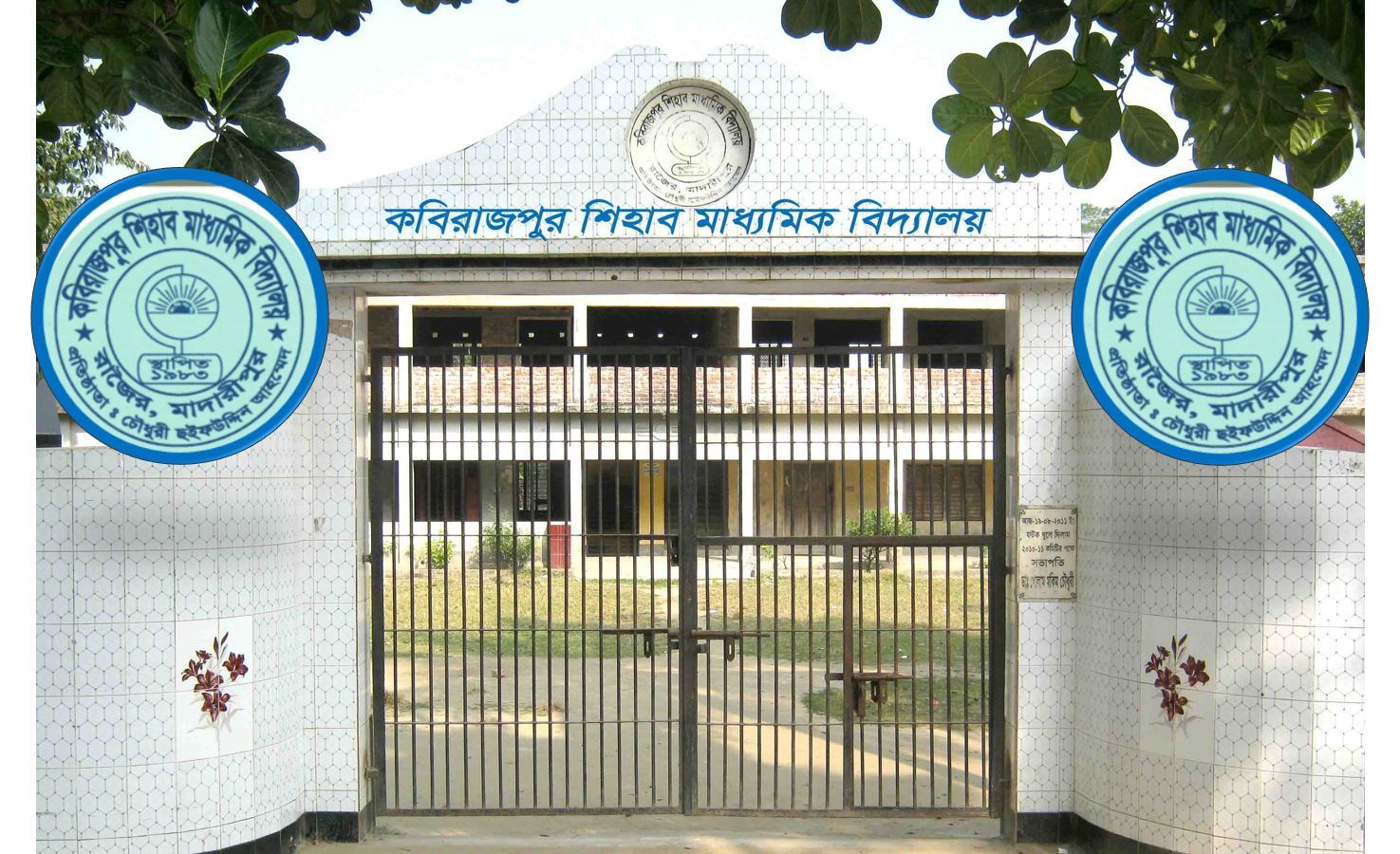 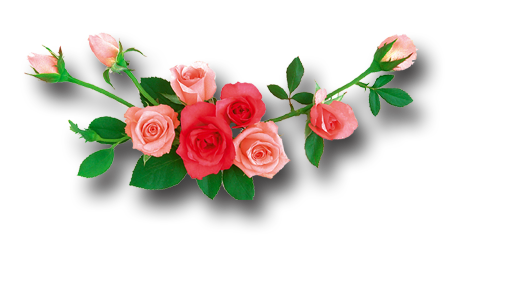 ত
ম
স্বা
গ
শিক্ষক পরিচিতি
মোঃ সাইফুর রহমান
সহকারী শিক্ষক (বিজ্ঞান)
বি,এস,সি (অনার্স), এম,এস,সি (রসায়ন), বি,এড
কবিরাজপুর শিহাব মাধ্যমিক বিদ্যালয়,
রাজৈর, মাদারীপুর ।
মোবাইল নম্বরঃ ০১৭১২৭৮৩৯১০
E-mail: saifurrajoir@gmail.com
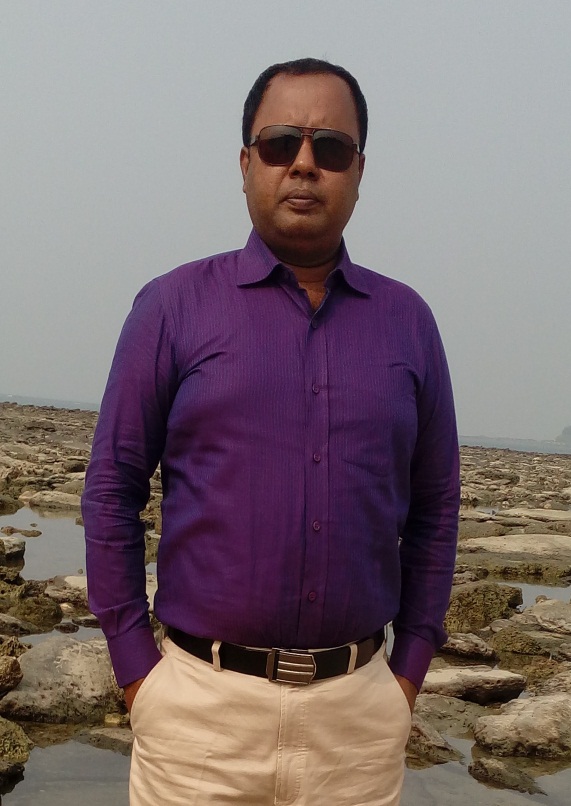 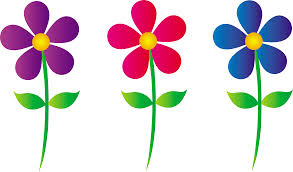 পাঠ পরিচিতি
শ্রেণিঃ ৯ম-১০ম
বিষয়ঃ গণিত
অধ্যায়ঃ ১৫
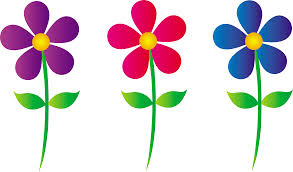 নিচের চিত্রটি লক্ষ কর ।
পিথাগোরাসের উপপাদ্য
চিত্রের তথ্যের আলোকে এটিকে আমরা কি বলতে পারি ?
পিথাগোরাসের উপপাদ্য
শিখনফল
এই পাঠশষে  শিক্ষার্থীরা………
পিথাগোরাসের উপপাদ্য যাচাই ও প্রমাণ করতে পারবে ।
H
G
=
+
C
K
F
B
A
D
E
একক কাজ
উপরের তথ্যের আলোকে চিত্রটি অংকন কর ।
H
G
C
প্রমাণ করতে হবে যে,
K
F
অংকনঃ AB, BC এবং AC বাহুর উপর
A
B
M
BCHK এবং
ACGF
যথাক্রমে
ABED,
C বিন্দু দিয়ে AD বা BE
বর্গক্ষেত্র অংকন করি ।
মনেকরি, তা
রেখার সমান্তরাল CL রেখা আঁকি।
D
E
L
AB কে M বিন্দুতে এবং DE কে L বিন্দুতে ছেদ করে ।
C ও D এবং B ও F যোগ করি ।
H
প্রমাণঃ
G
C
K
F
A
B
M
D
E
L
H
G
একই ভূমি AD এর উপর এবং AD ও CL সমান্তরাল রেখাদ্বয়ের মধ্যে অবস্থিত ।
C
K
F
[উপপাদ্য-৩৭ একই ভূমির উপর এবং একই সমান্তরাল রেখাযুগলের মধ্যে অবস্থিত সামান্তরিকক্ষেত্রসমূহের ক্ষেত্রফল সমান ]
A
B
M
একই ভূমি AF এর উপর এবং AF ও BG সমান্তরাল রেখাদ্বয়ের মধ্যে অবস্থিত ।
D
E
L
উপপাদ্য-৩৭
H
G
ধাপ (৫) অনুরূপভাবে C, E ও A, K যোগ করে প্রমাণ করা যায় যে,
C
K
F
ধাপ (৪) ও ধাপ (৫) যোগ করি
A
B
M
D
E
L
(প্রমাণিত)
দলীয় কাজ
মূল্যায়ন
পিথাগোরাসের উপপাদ্যটি লিখ ।
পিথাগোরাসের উপপাদ্যটি যাচাই কর ।
পিথাগোরাসের উপপাদ্য প্রমাণ কর  ।
বাড়ির কাজ
(ক) উপরের তথ্যের আলোকে ত্রিভুজটি আঁক ।
সকলকে ধন্যবাদ
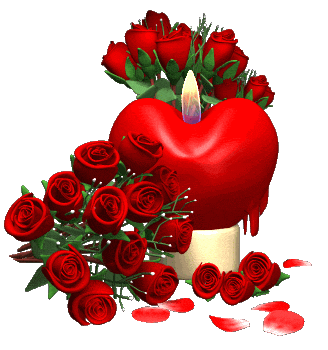